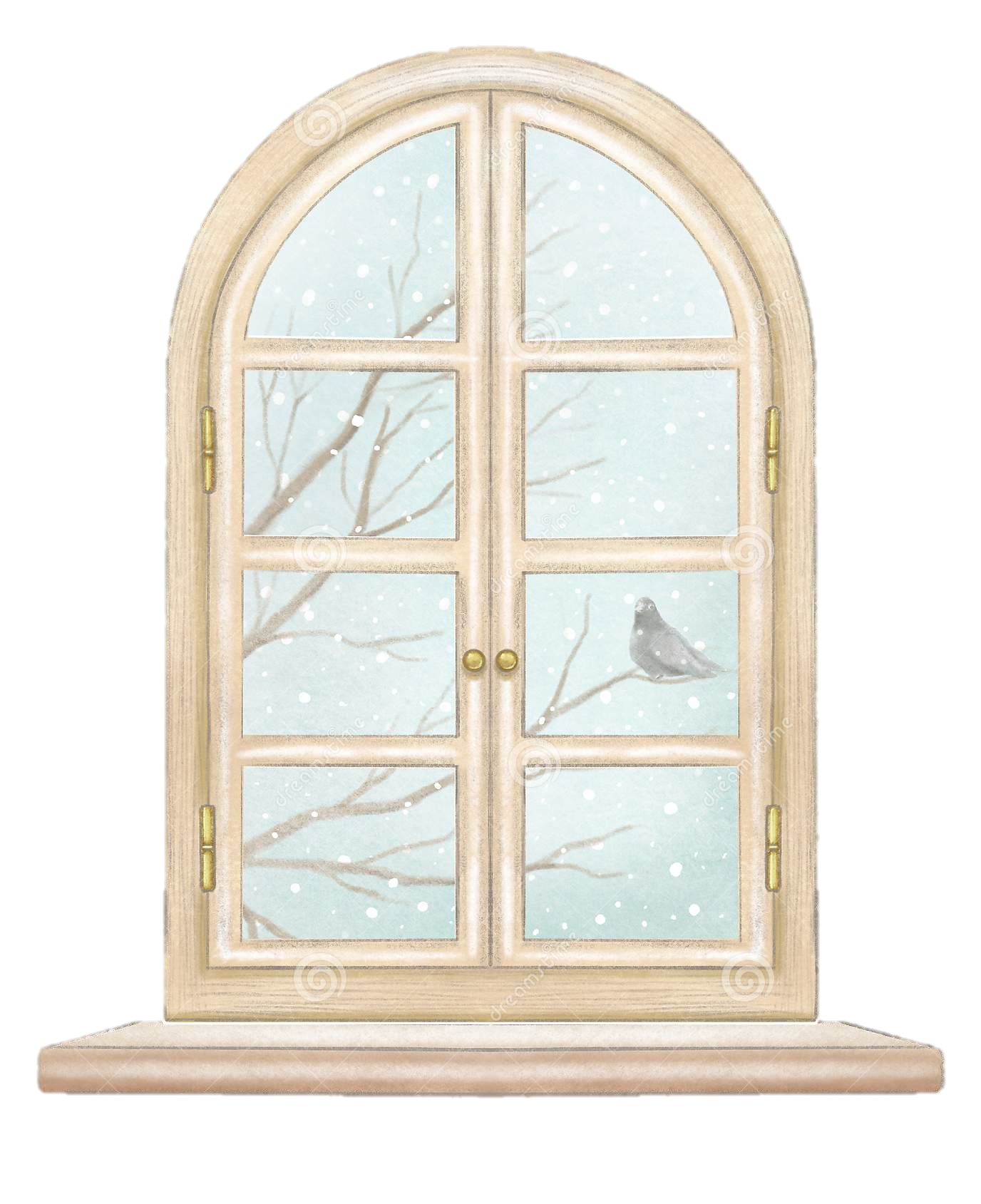 Бабушка посадила..
 [С-Ш] 
в предложениях
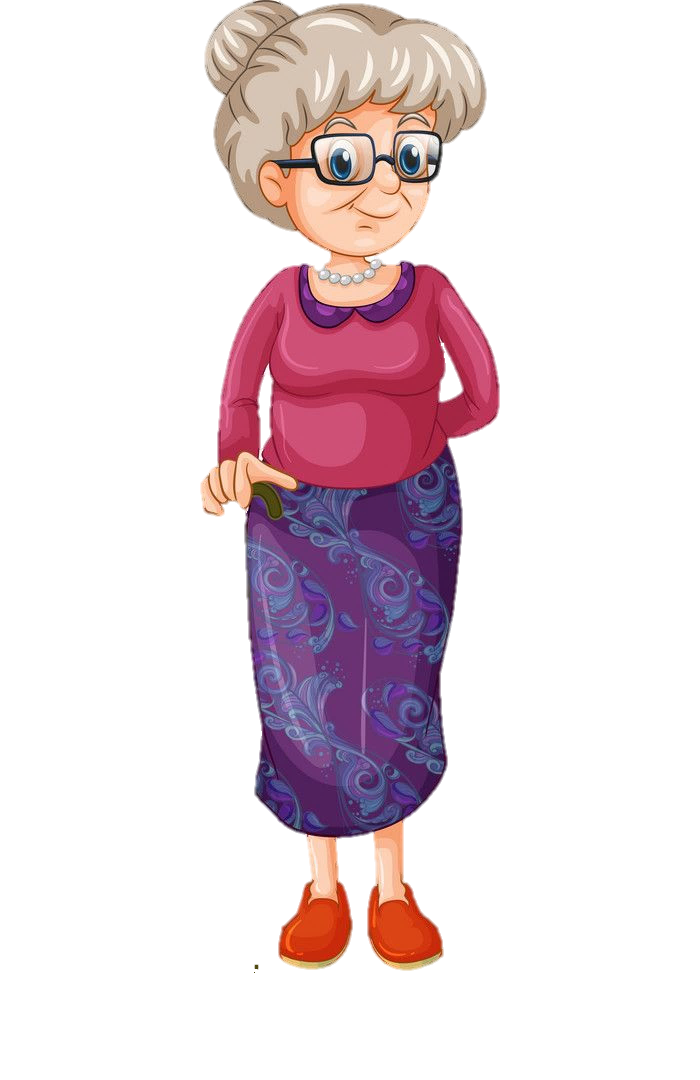 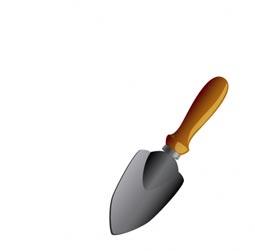 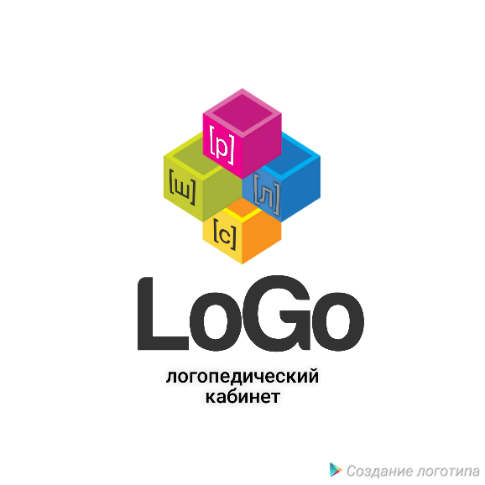 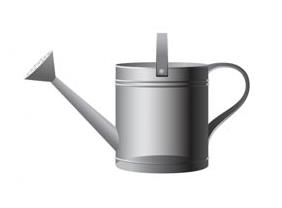 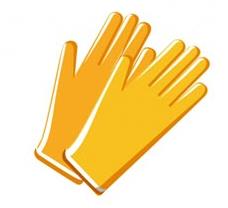 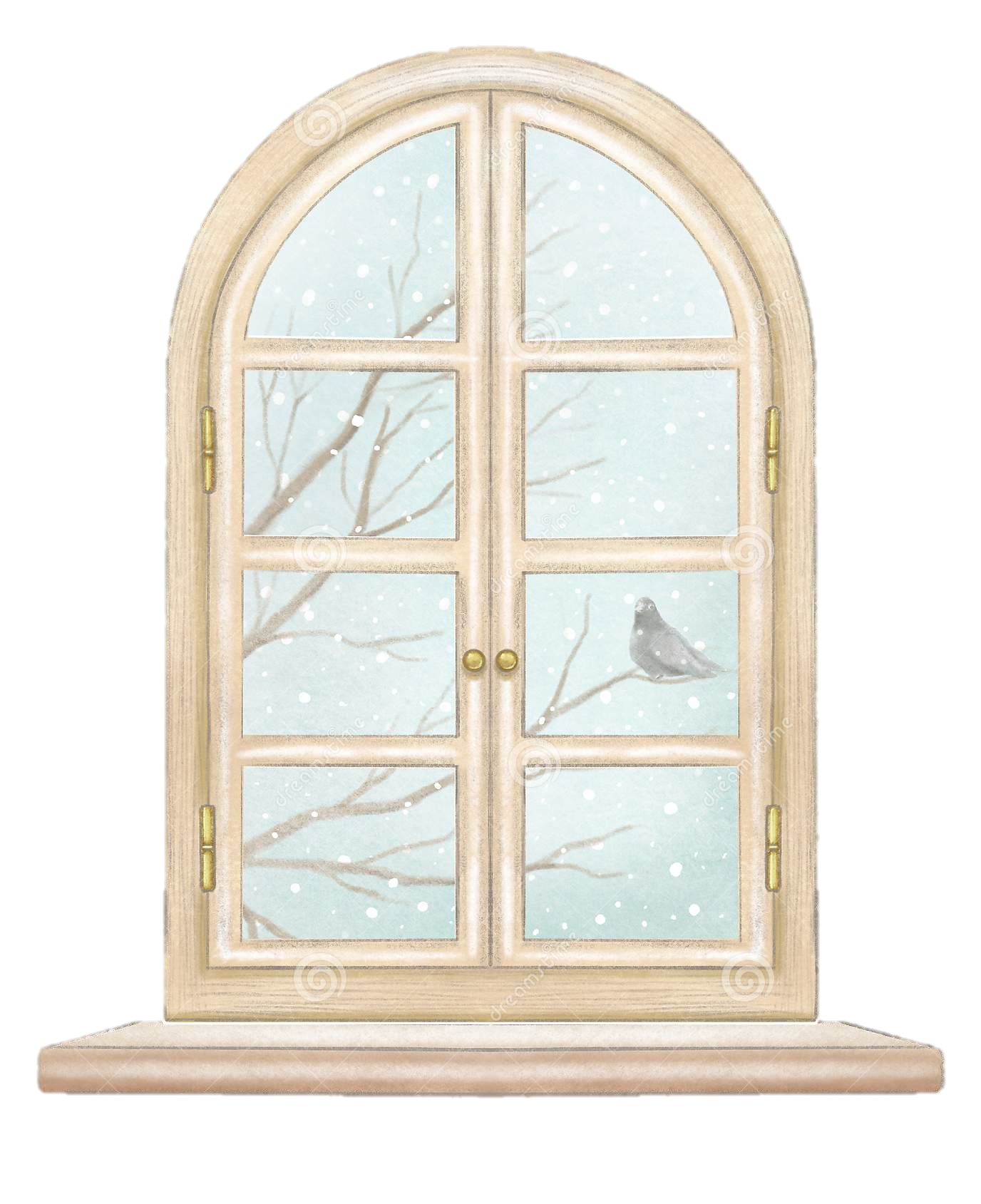 Что посадит бабушка?
Нажимать на пакетики
речевой материал
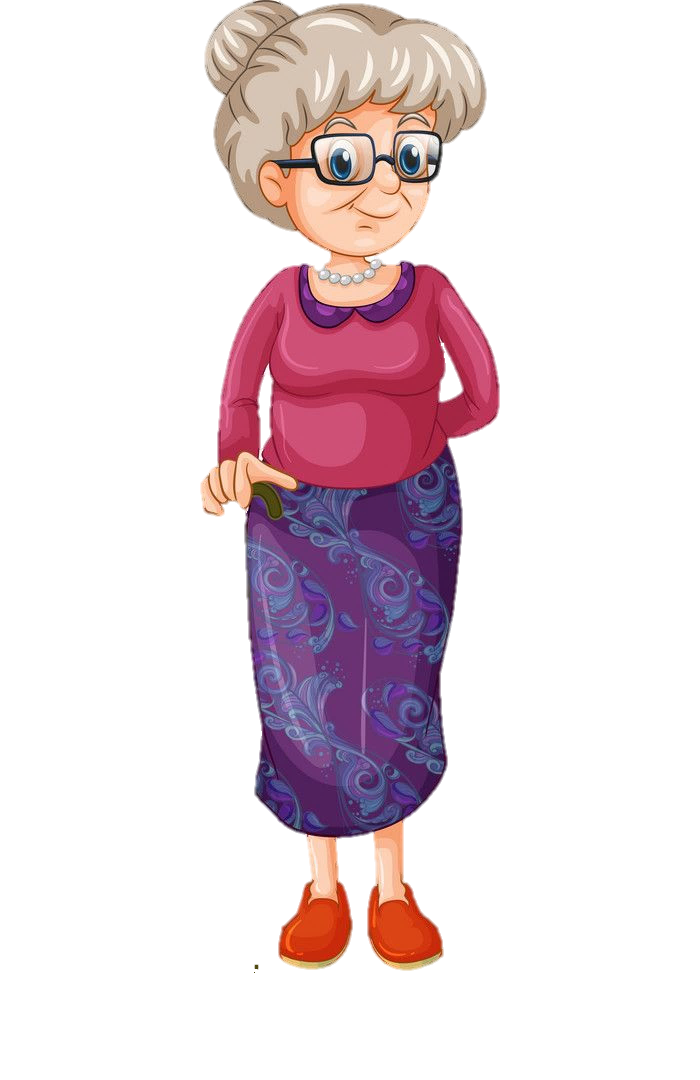 Ландыш, вишня, кокос, свёкла, ананас, капуста, кактус, сливы, шиповник, арбуз, груша, шпинат,
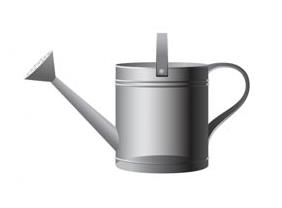 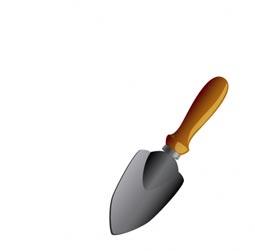 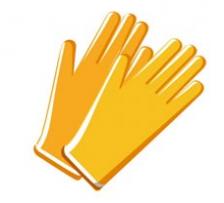 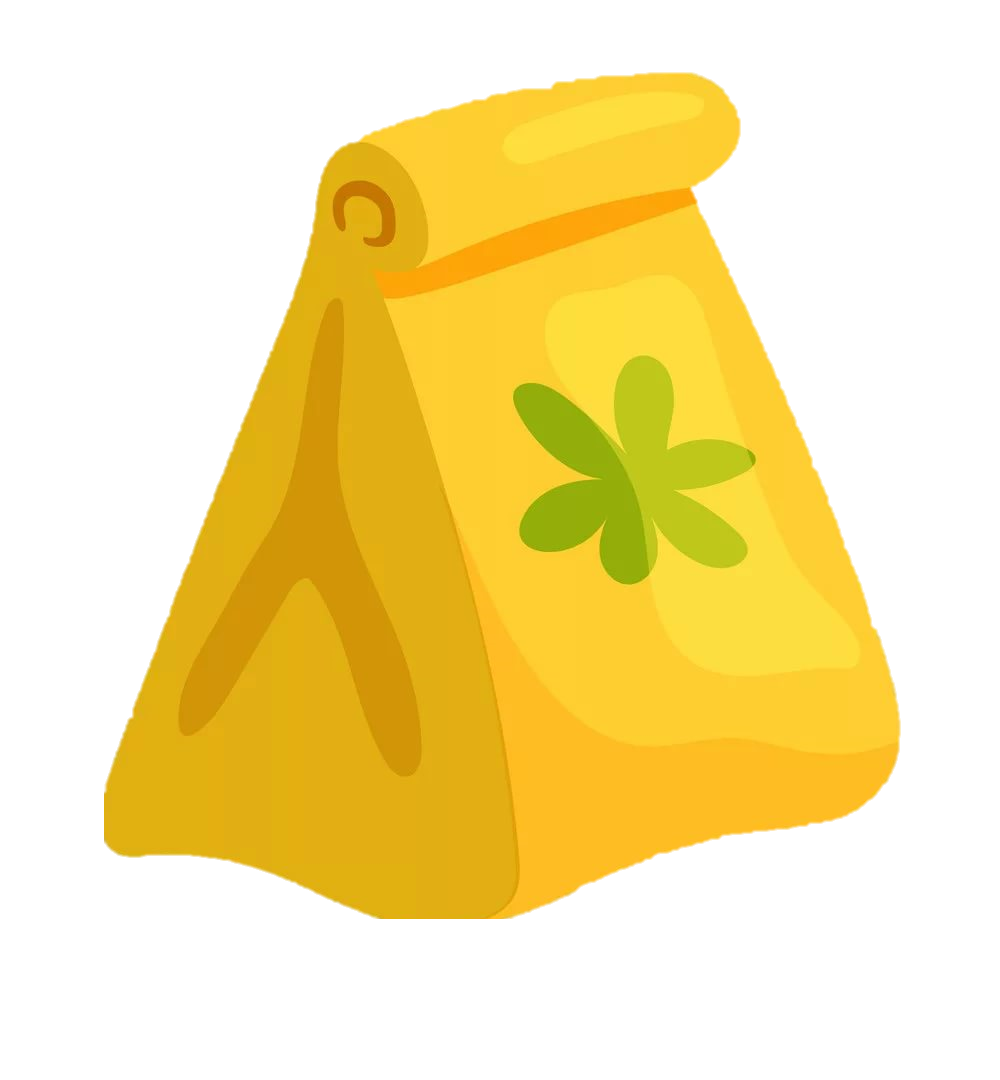 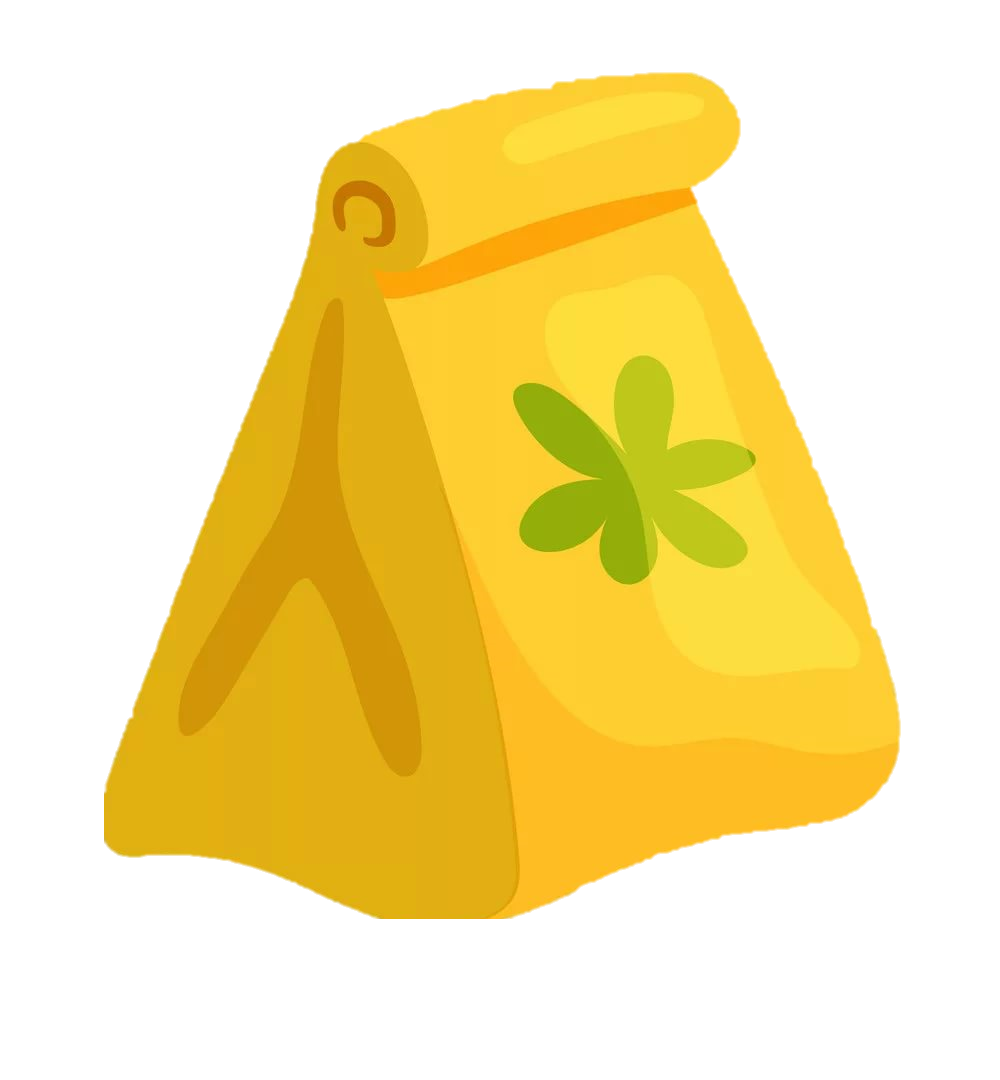 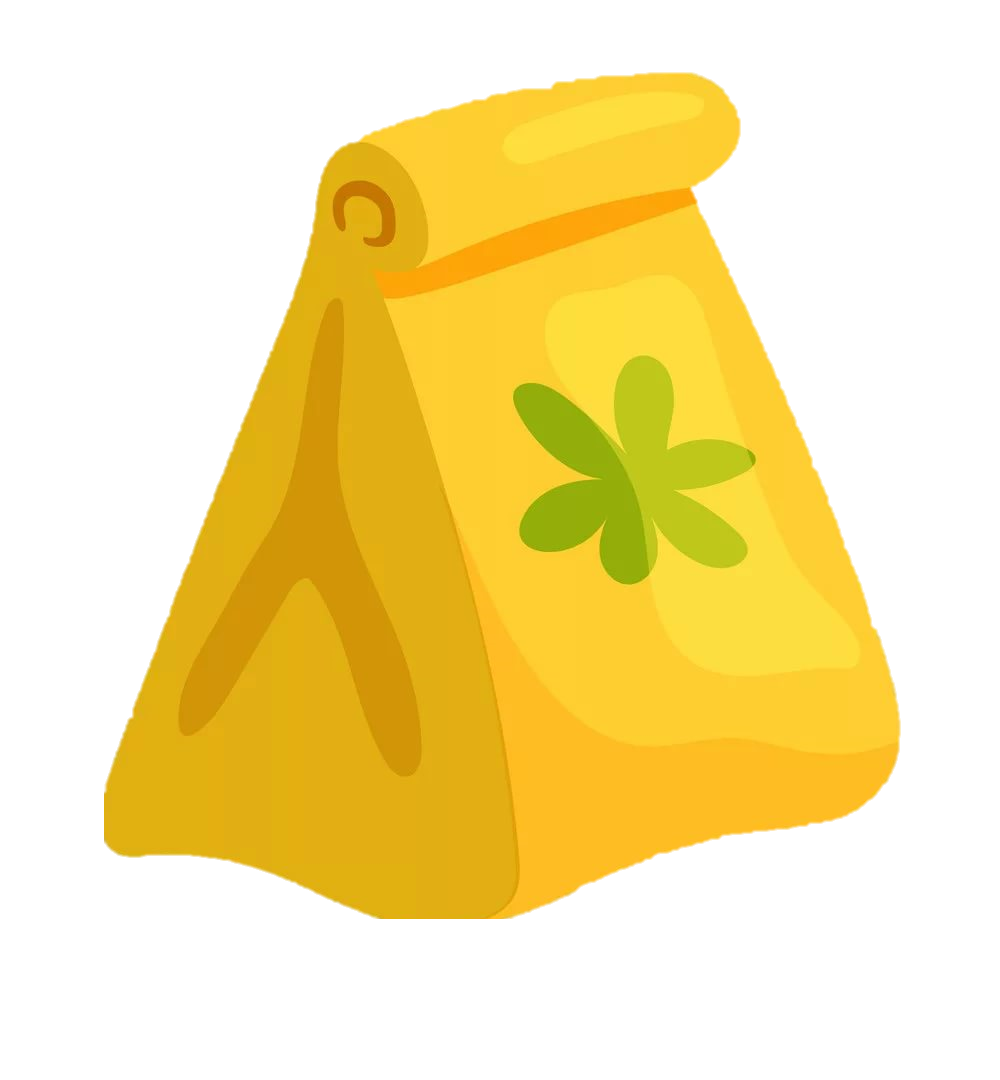 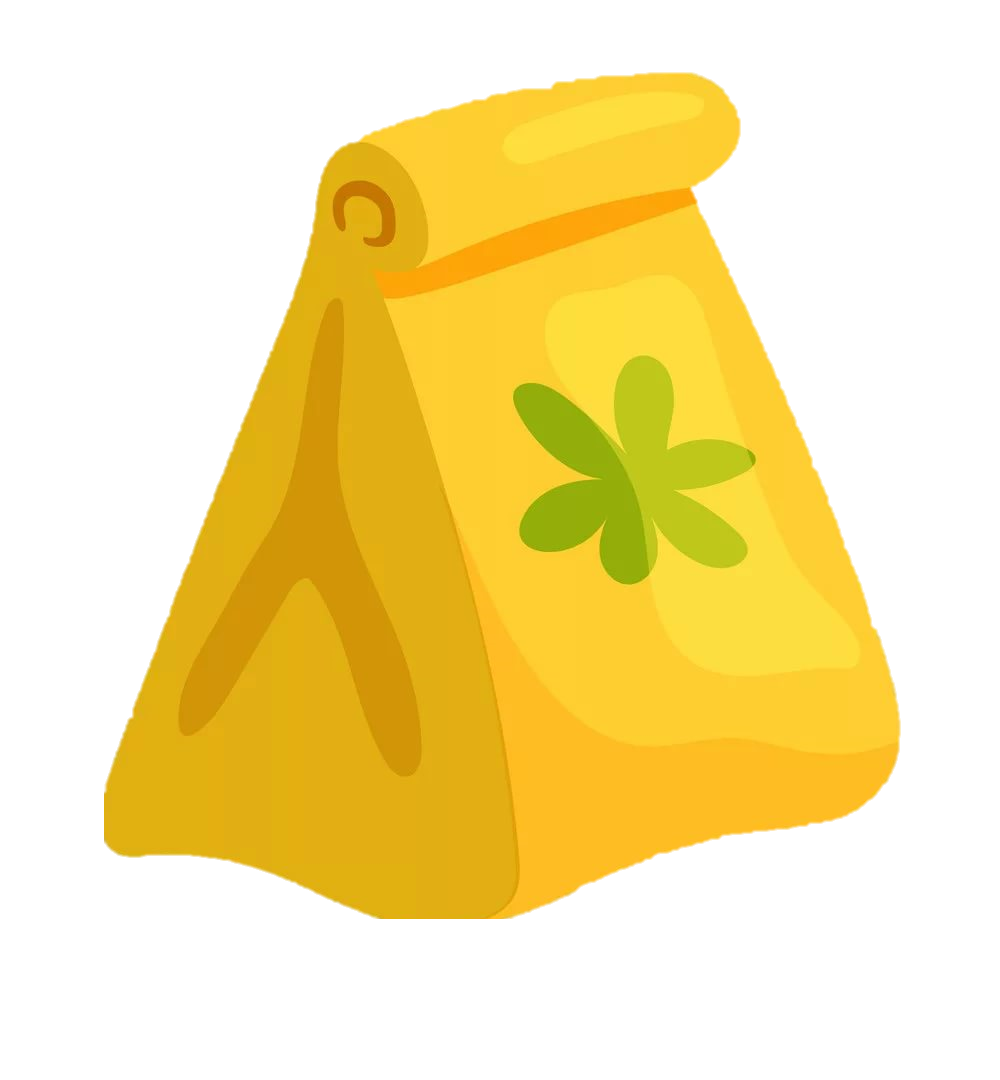 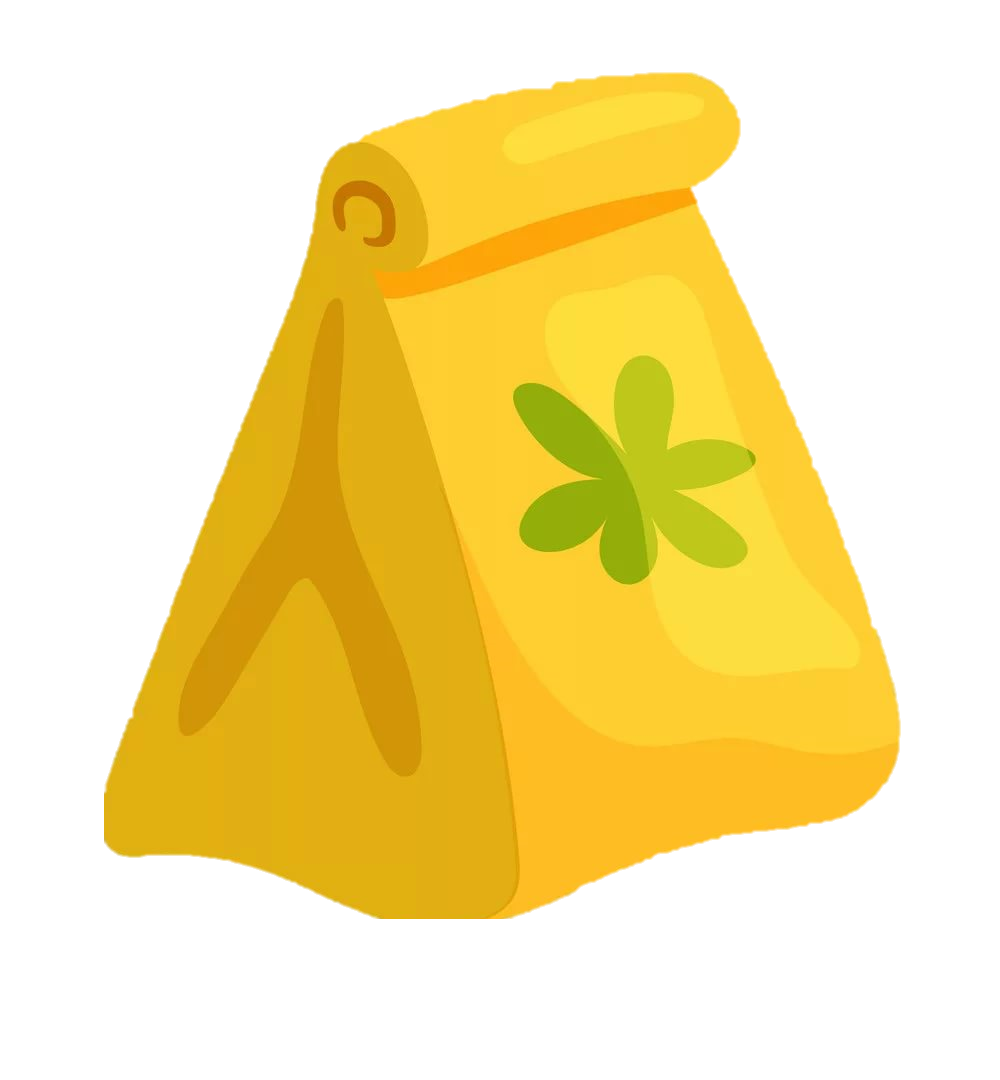 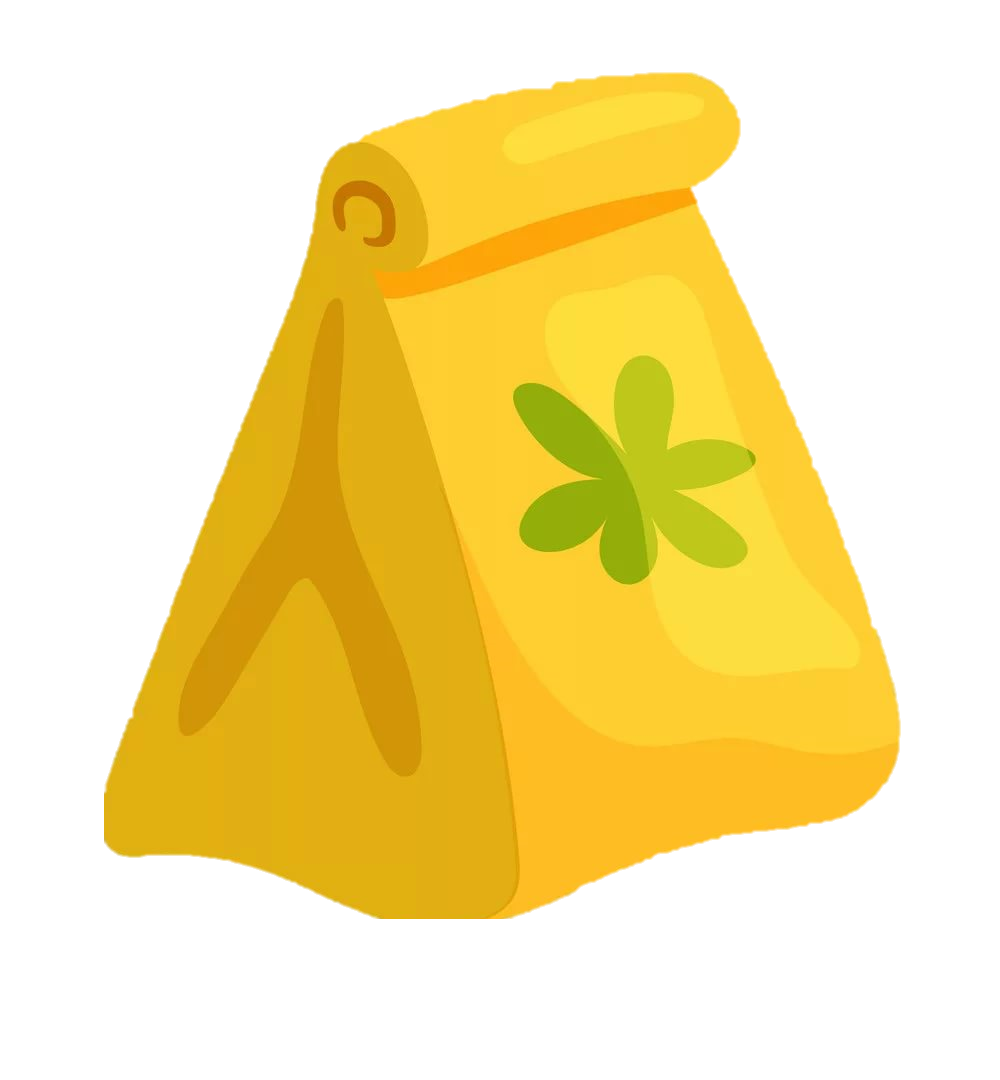 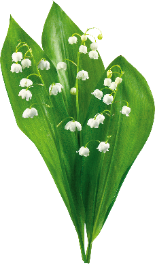 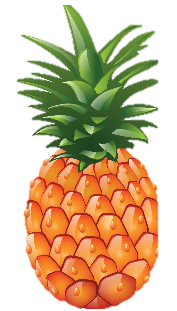 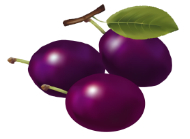 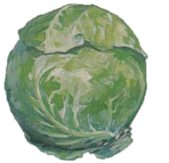 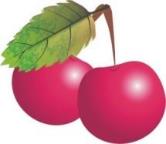 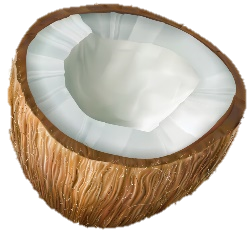 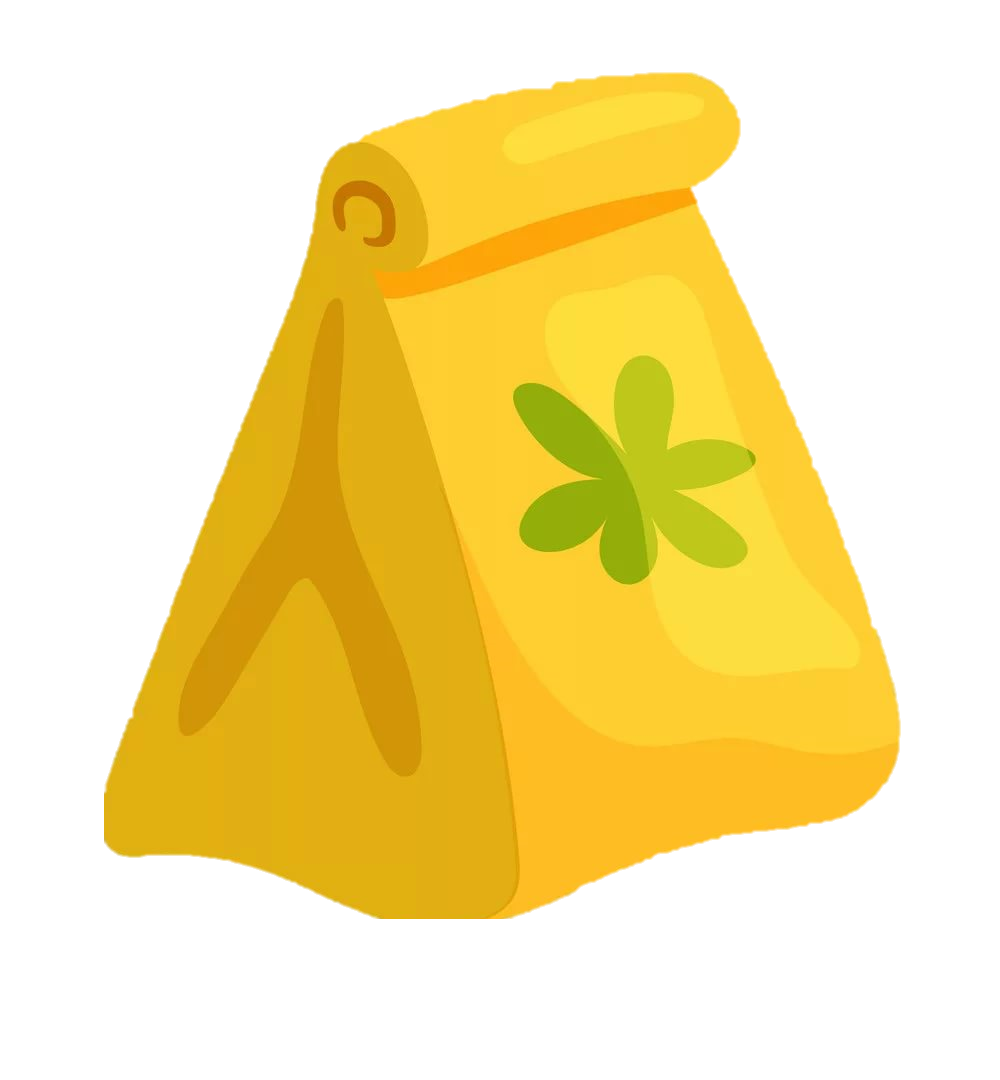 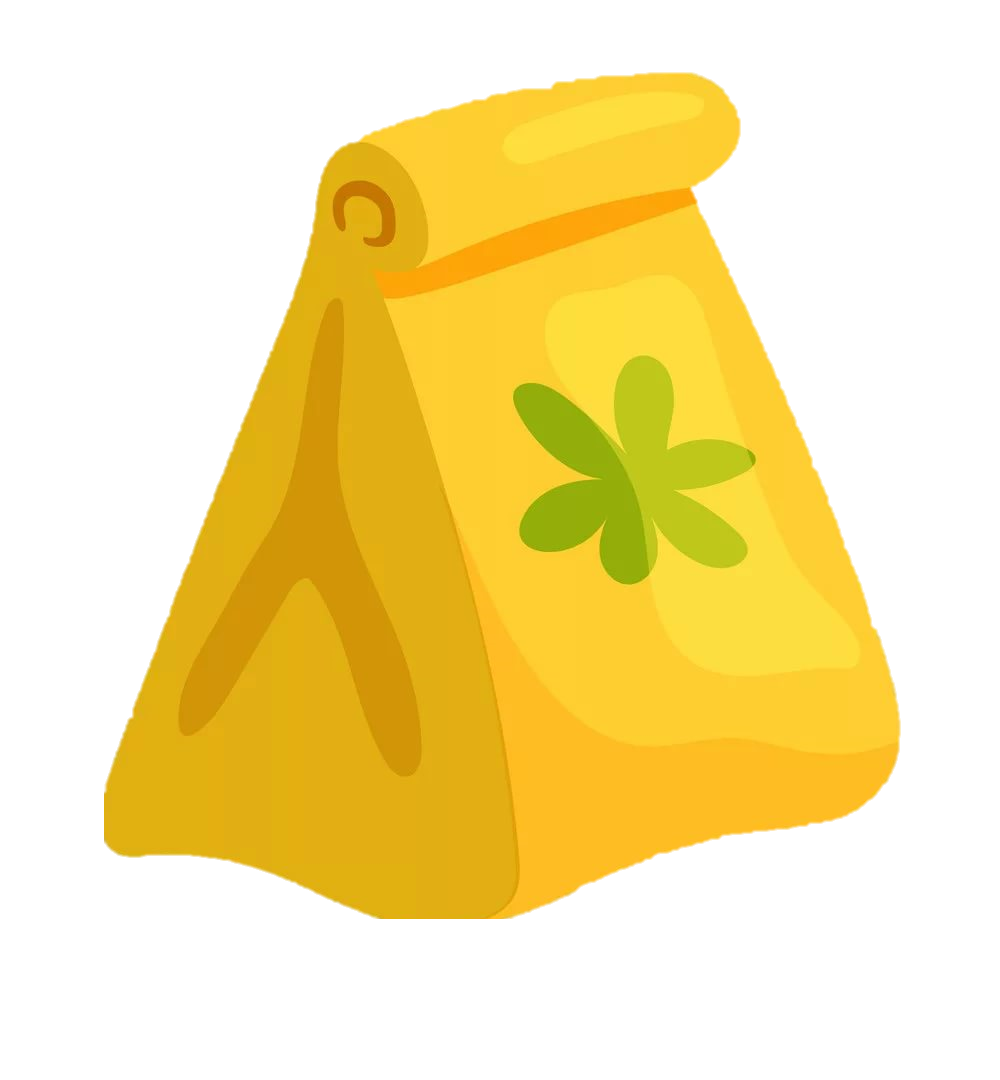 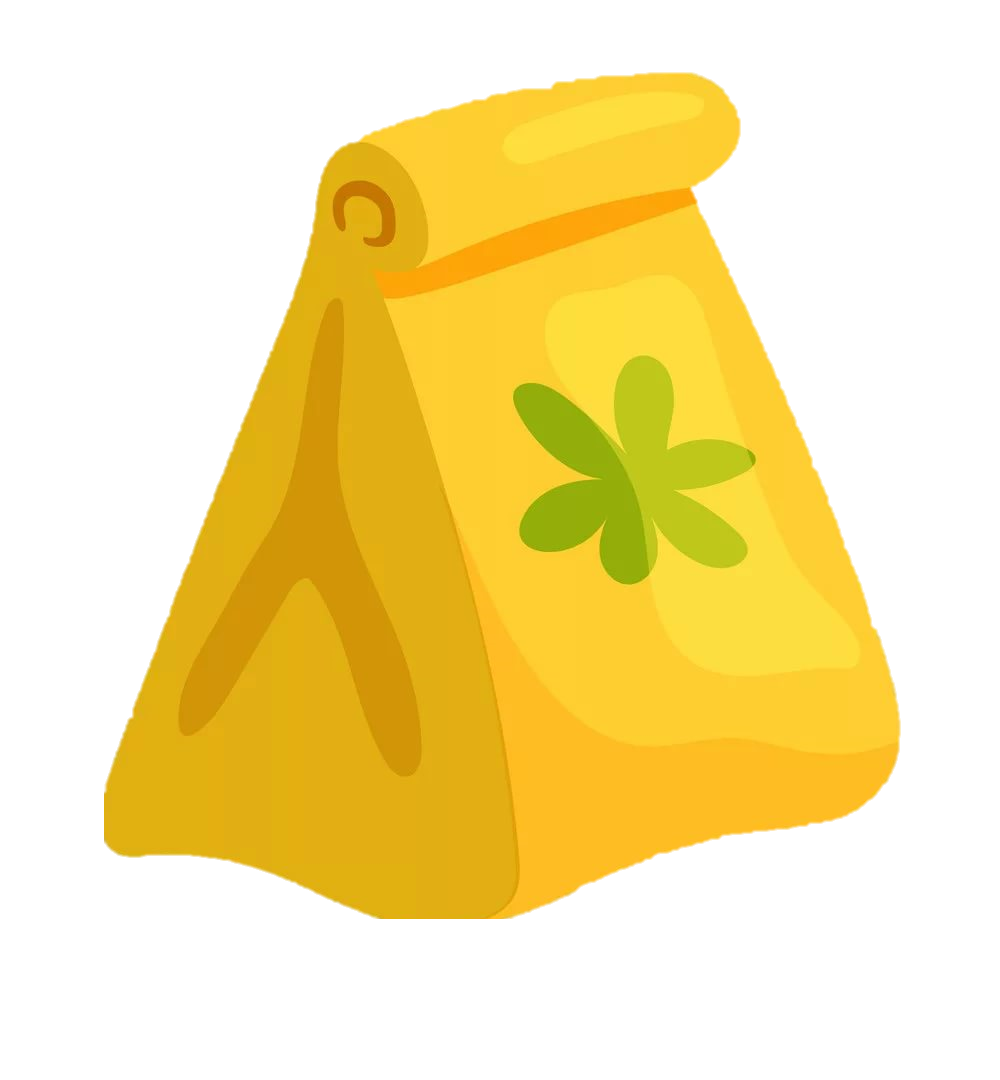 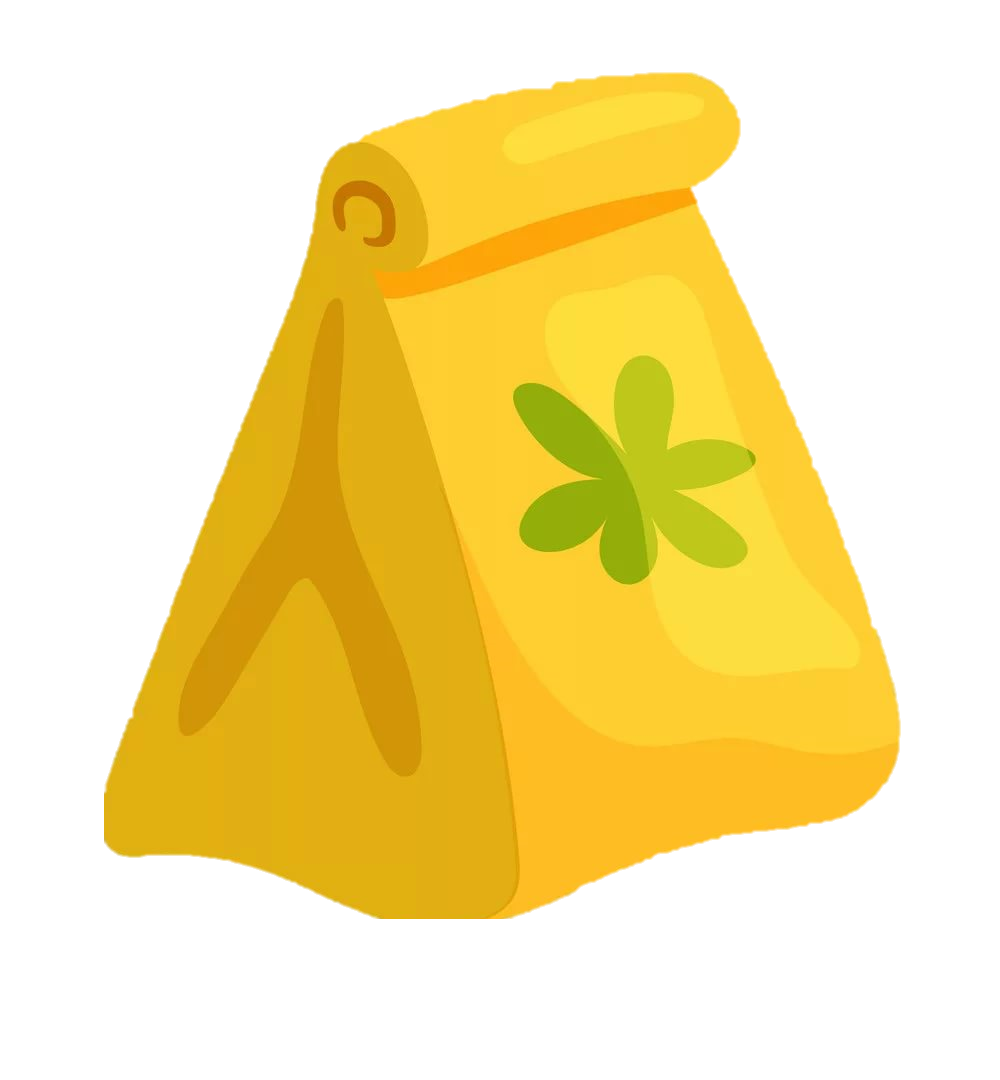 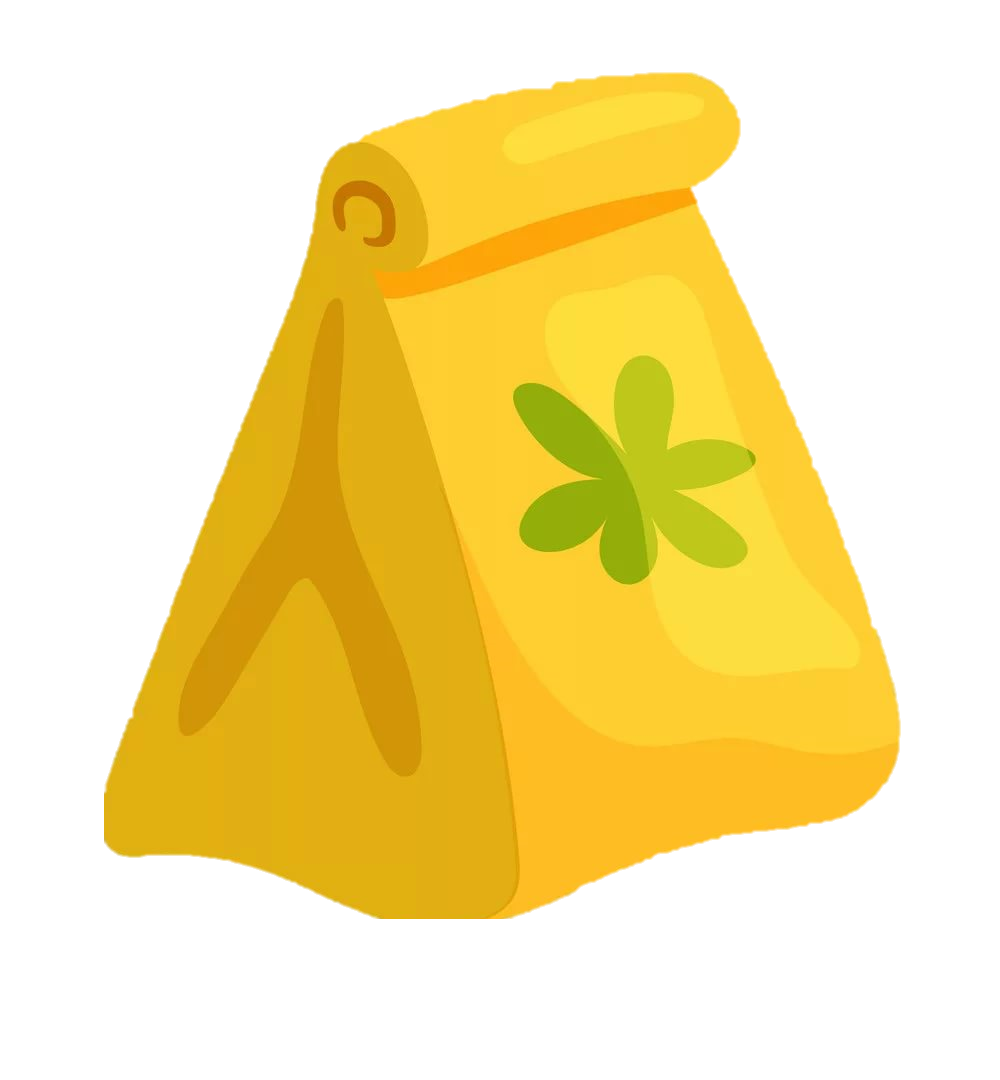 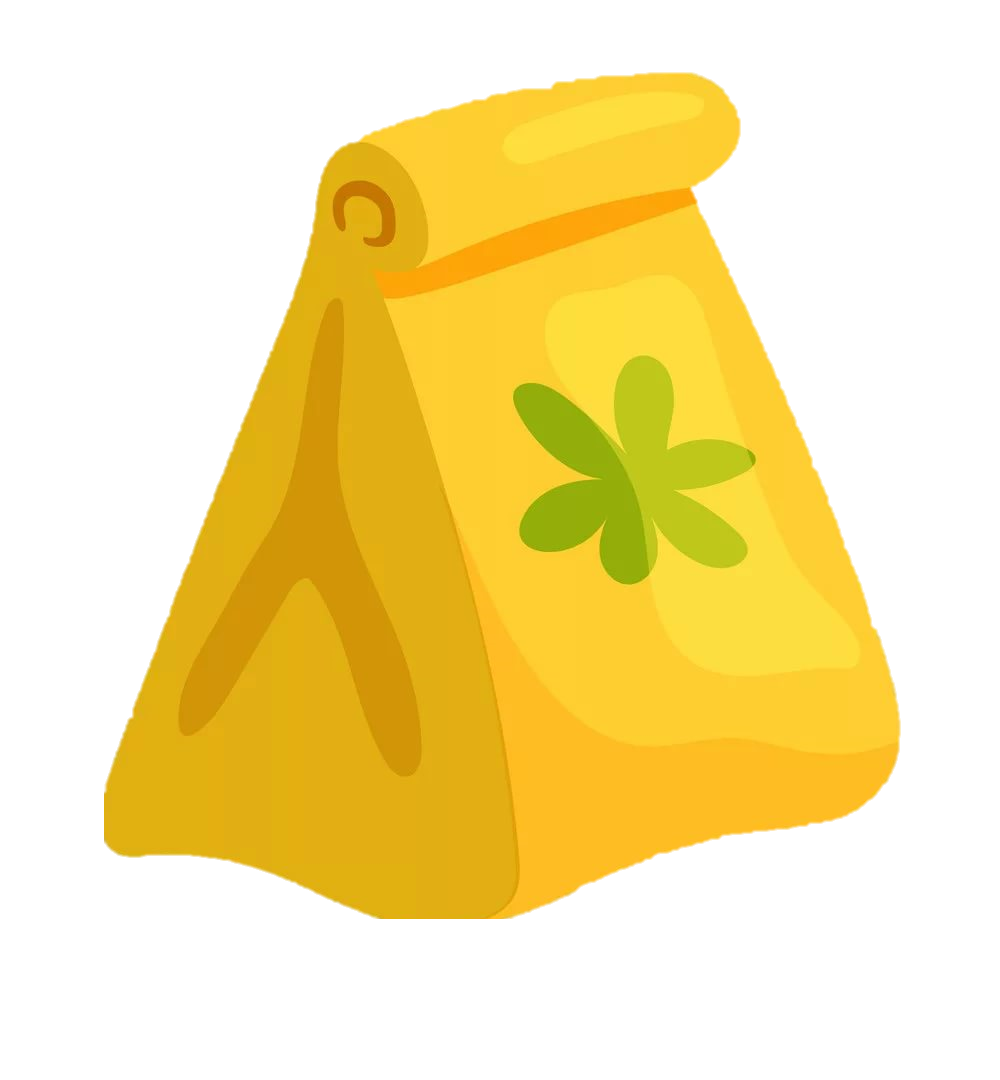 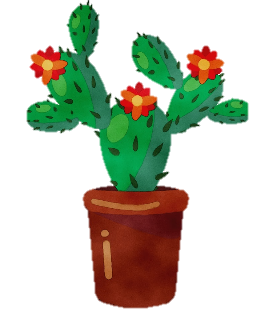 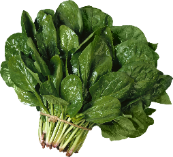 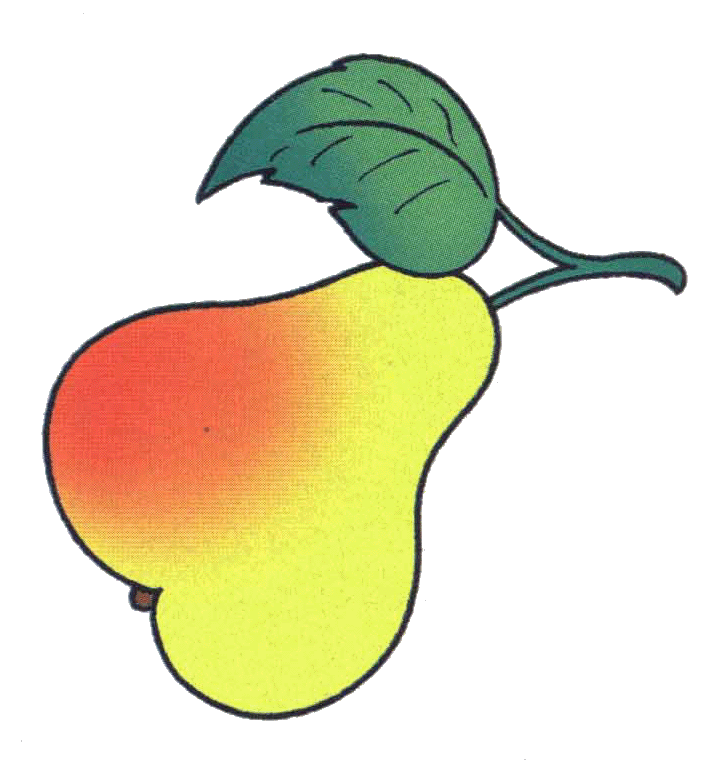 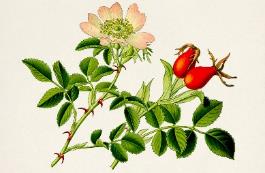 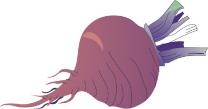 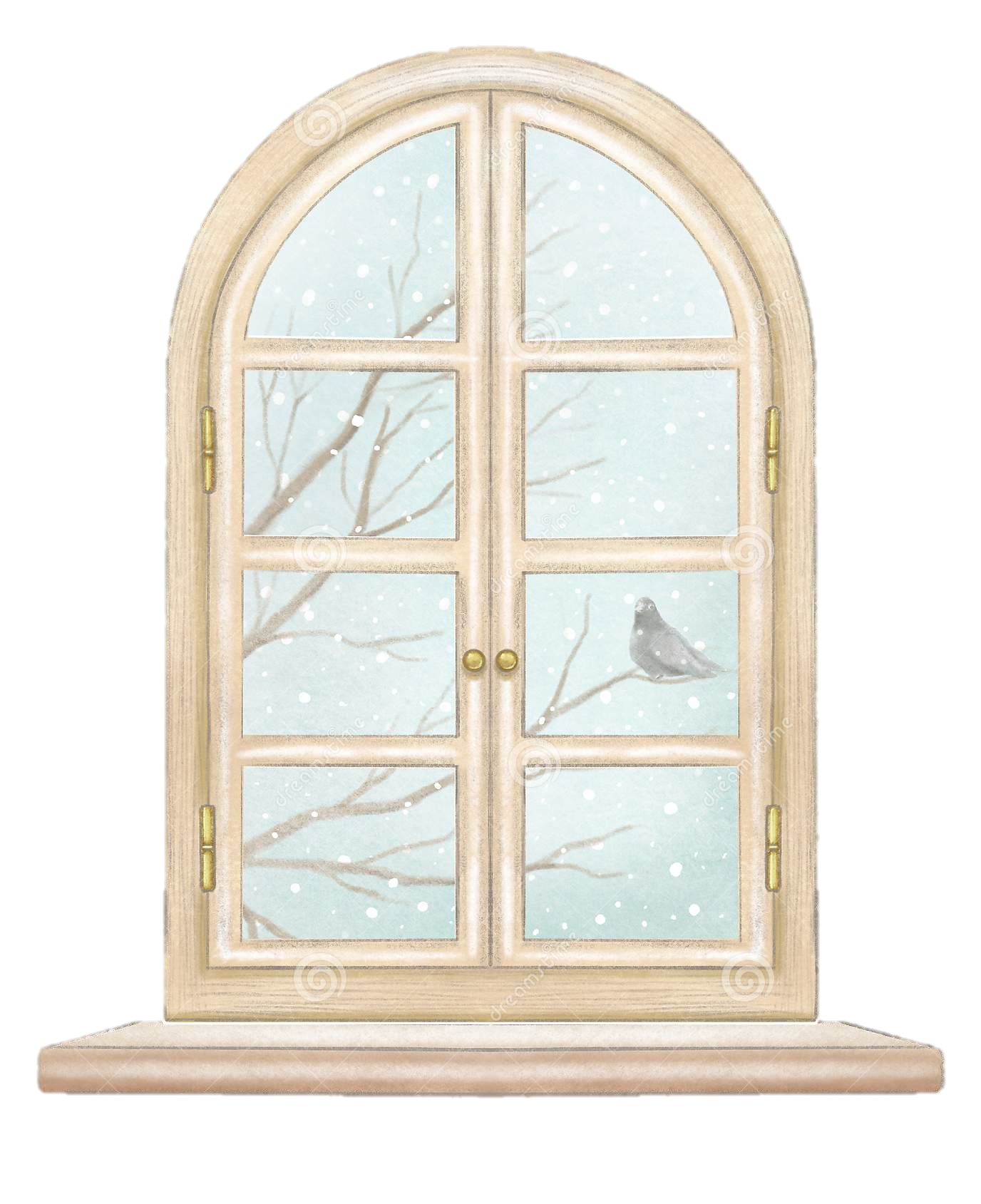 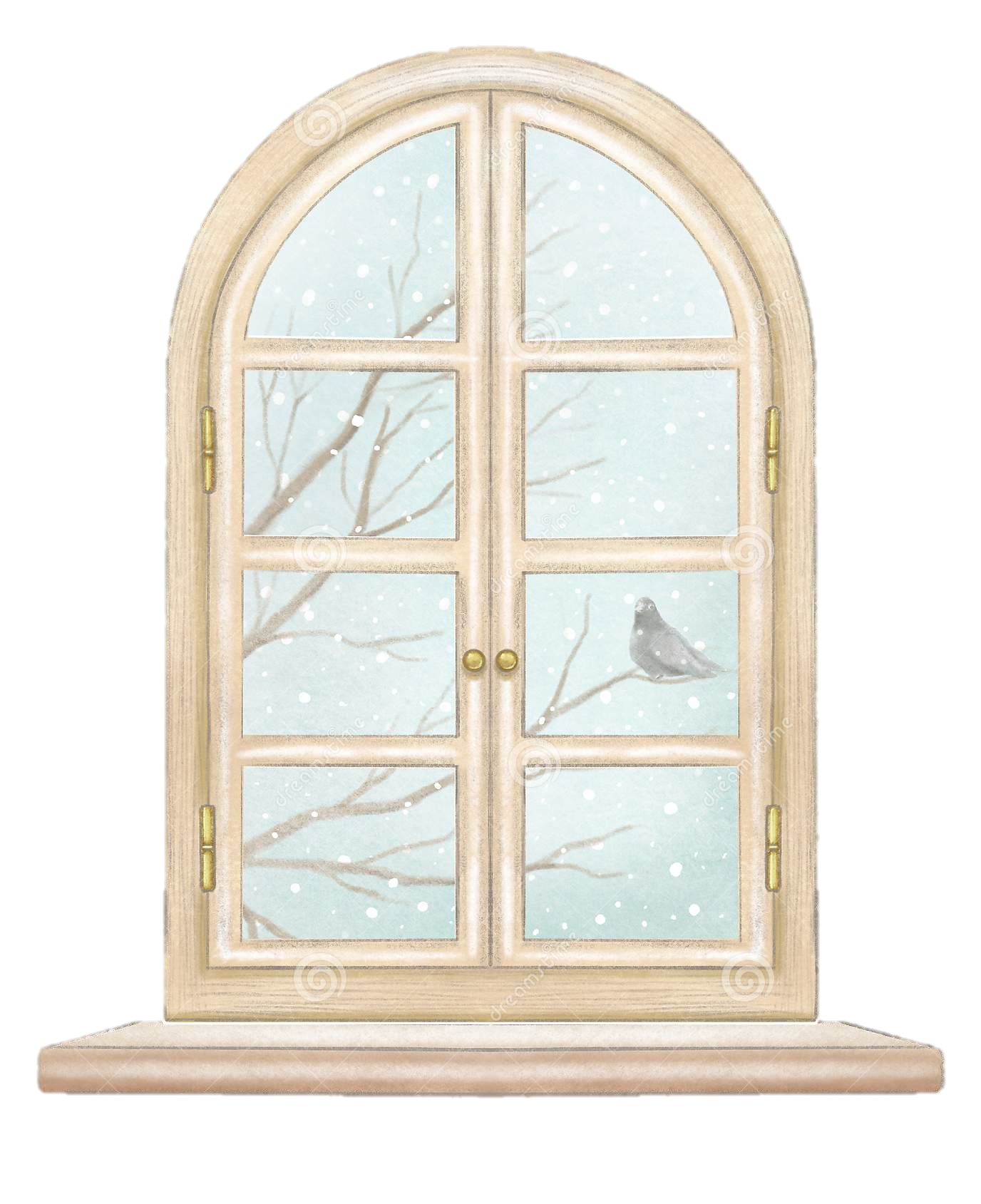 На окошке под солнышком вырос (-ла) ..
Нажимать на горшочки
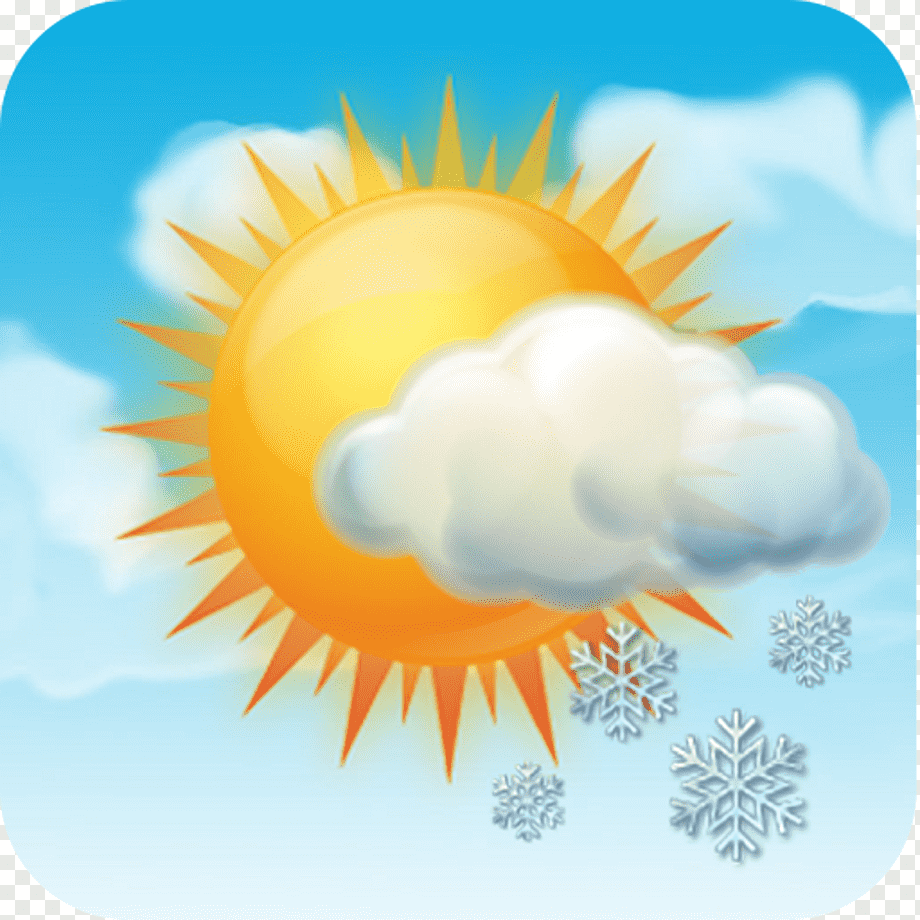 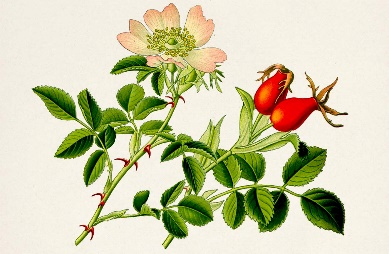 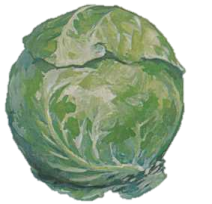 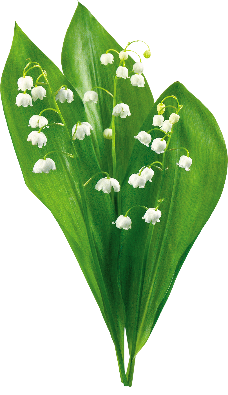 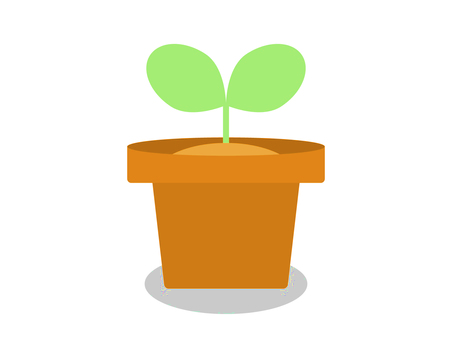 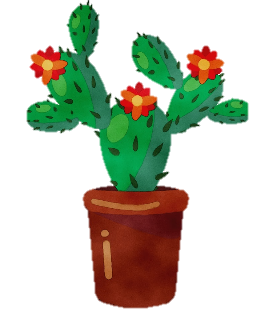 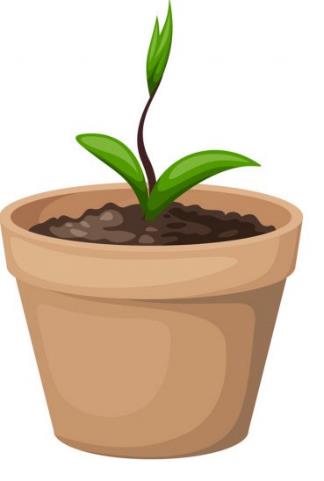 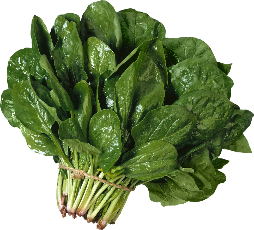 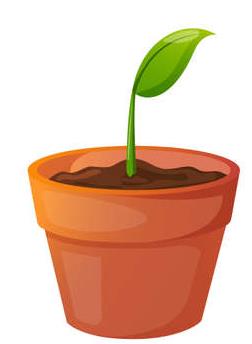 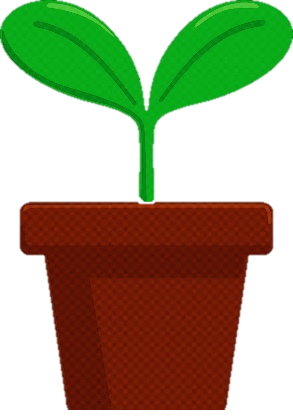 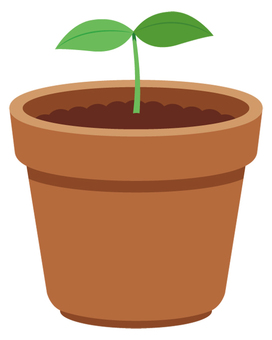 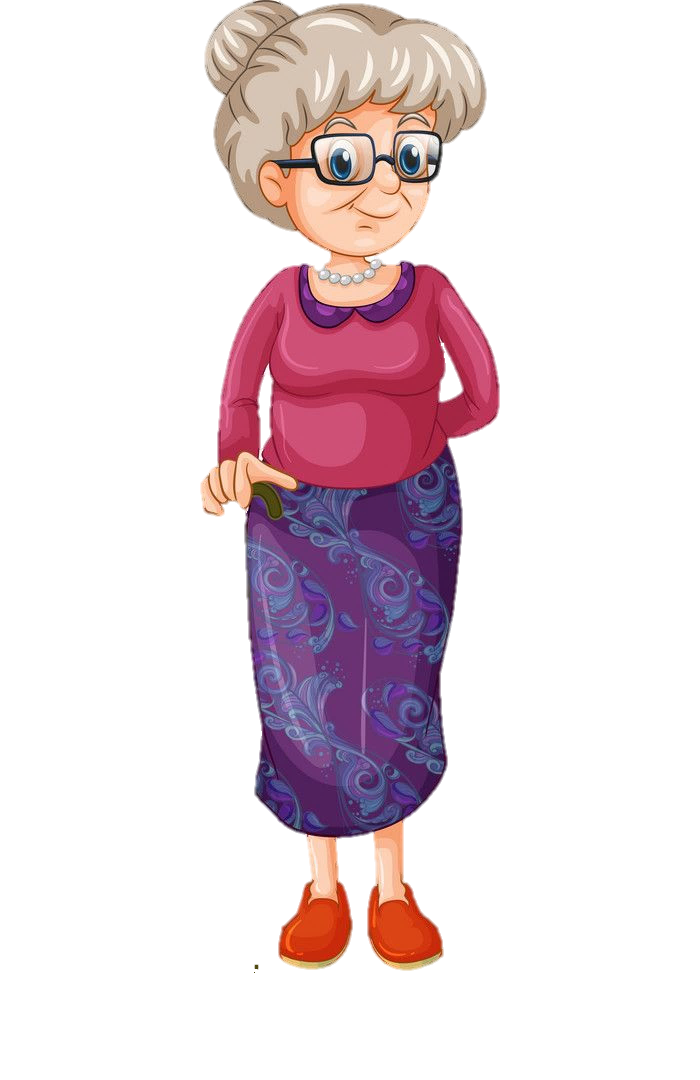 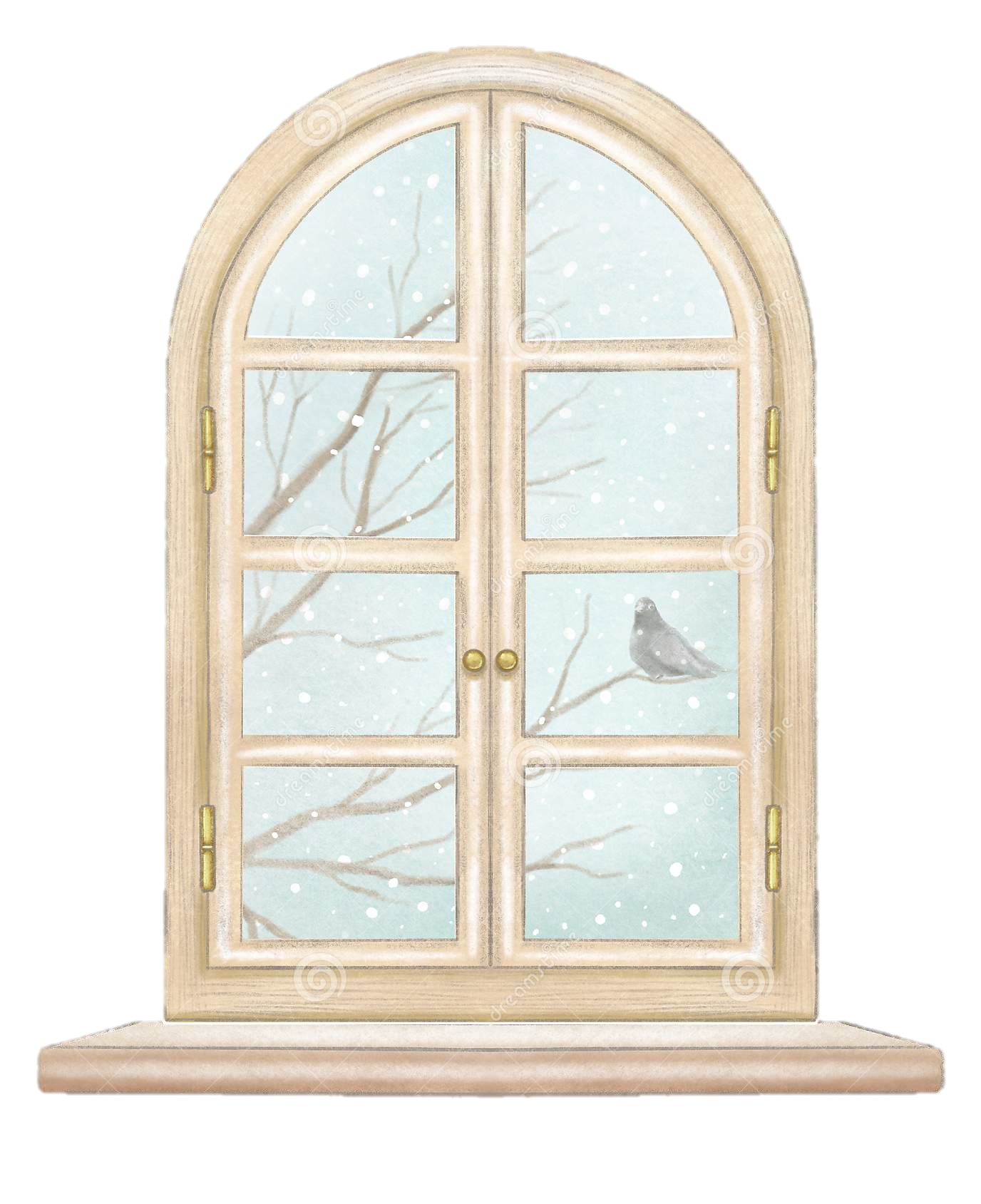 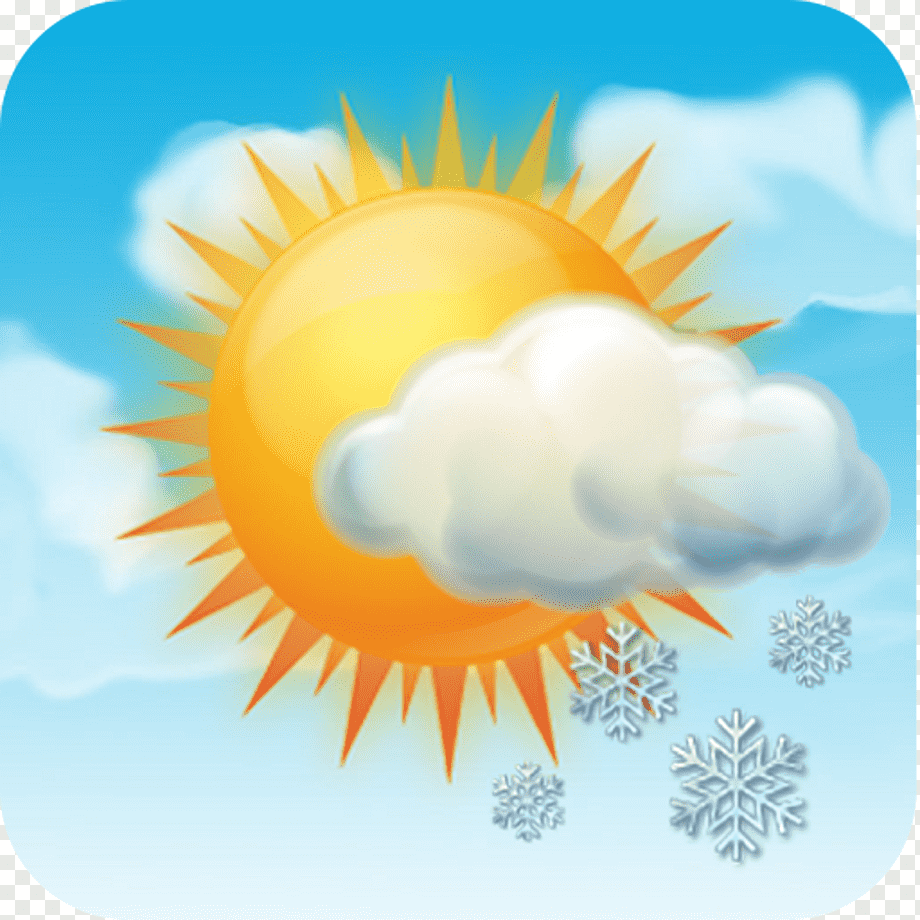 Молодец!
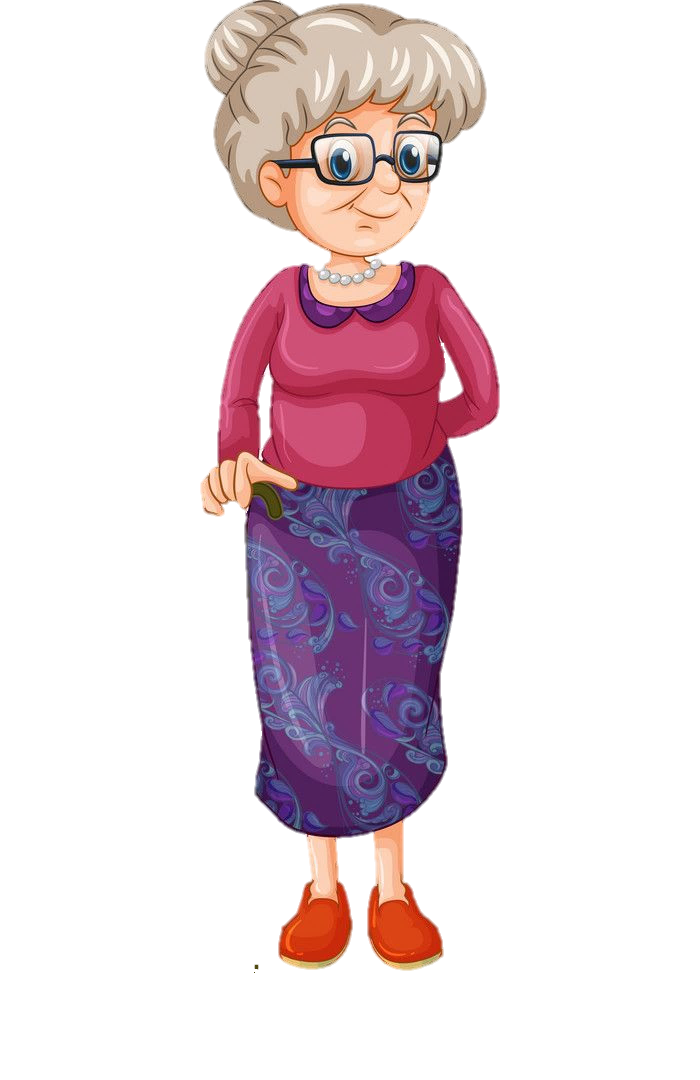 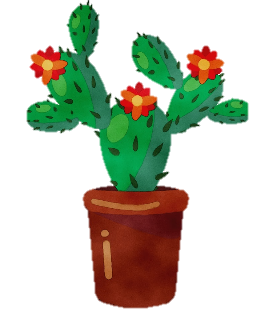 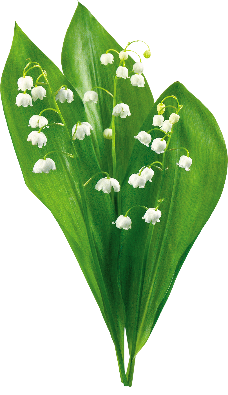 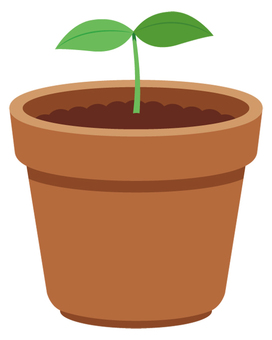